TALLER 2
T.U.M.I. 2020
Klenser /Cristaldo
Tipos de arranque y parada de motores trifásicos
Caja de borneras de motor asíncrono
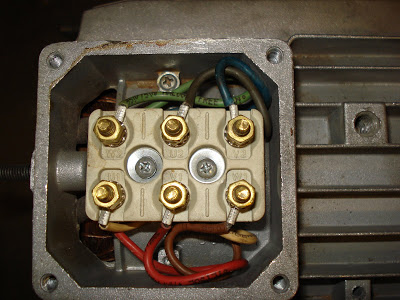 Caja de borneras de un motor asíncrono
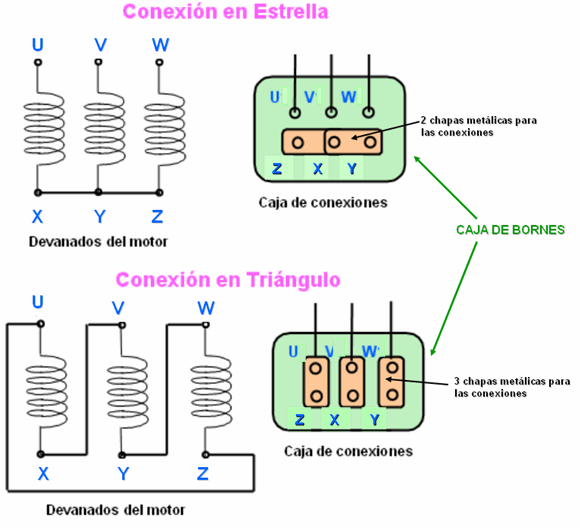 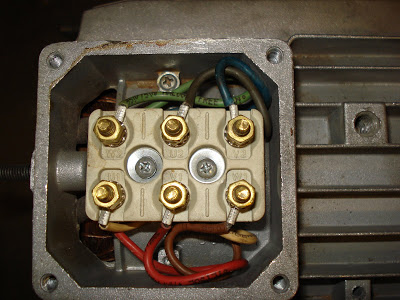 Placa de bornes
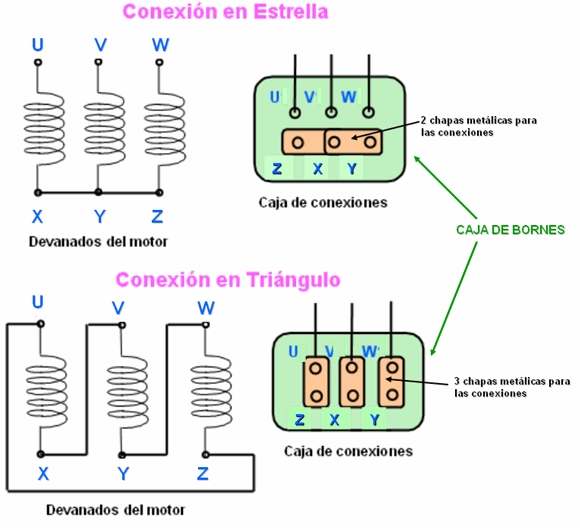 W1
U1
V1
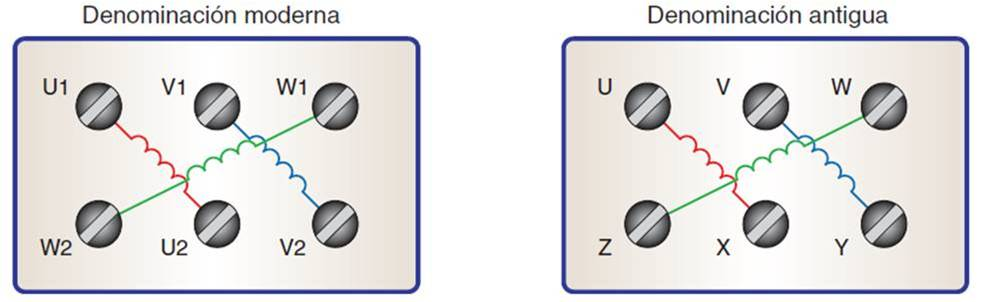 U2
W2
V2
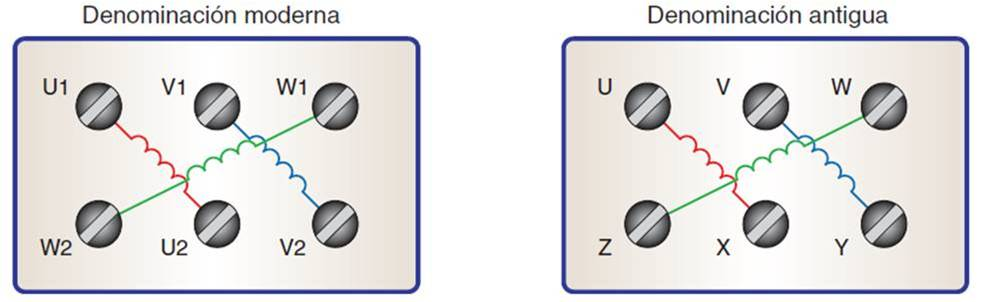 V1
U1
W1
U2
V2
W2
Cambio de sentido de giro
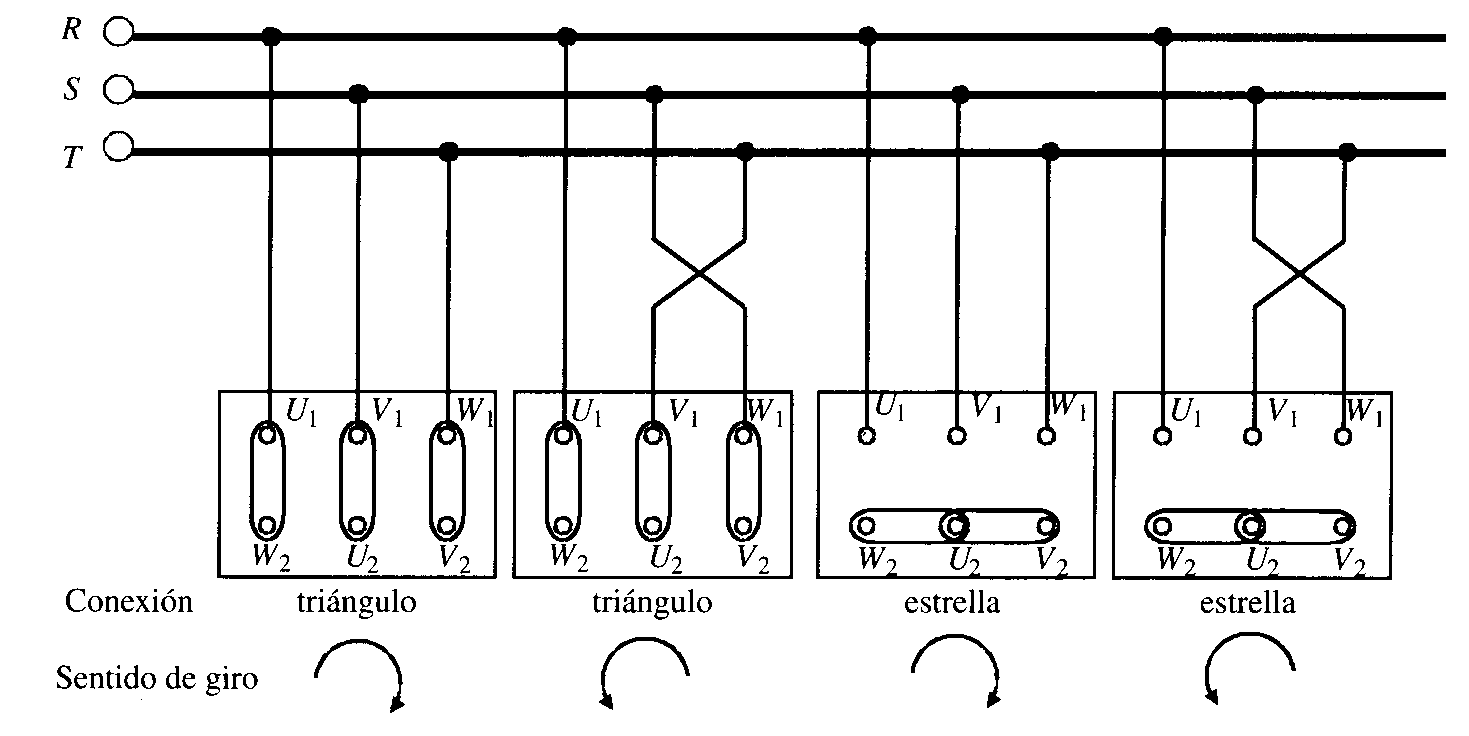 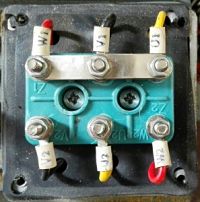 Arranque directo de motores jaula de ardilla
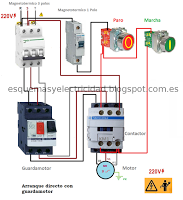 Inversor de marcha
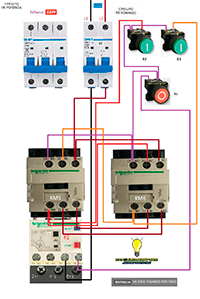 Control de la intensidad de los motores trifásicos
AEA Asociación Electrotécnica Argentina  
Límites de tensión: 
En el arranque el motor no debe tener el mas del 15% de caída de tensión
En funcionamiento no debe superar el 5% de caída de tensión
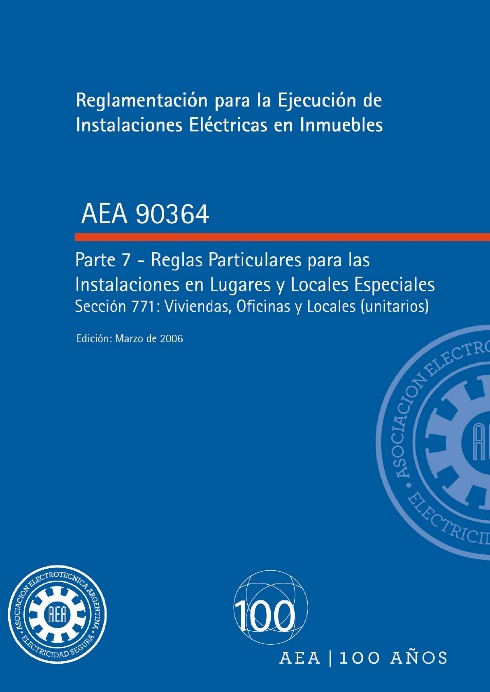 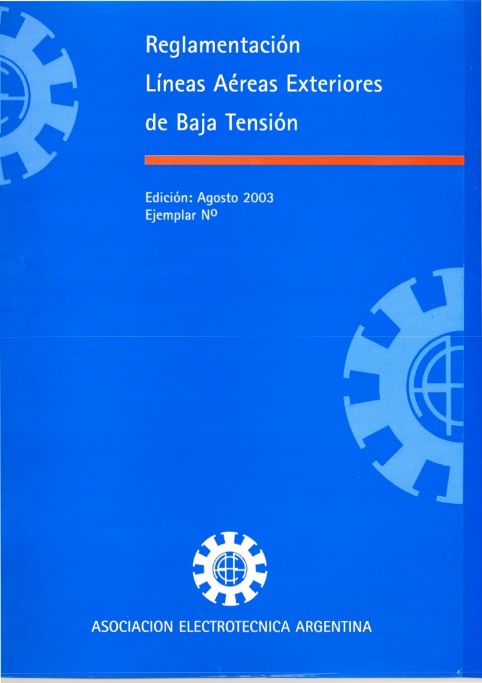 Control de la intensidad de los motores trifásicos
Algunos métodos a utilizar:
Arranque en conexión estrella-triángulo
Arranque por eliminación de resistencias estatóricas
Arranque por eliminación de resistencias rotóricas
Arranque por autotransformador
Arrancadores progresivos
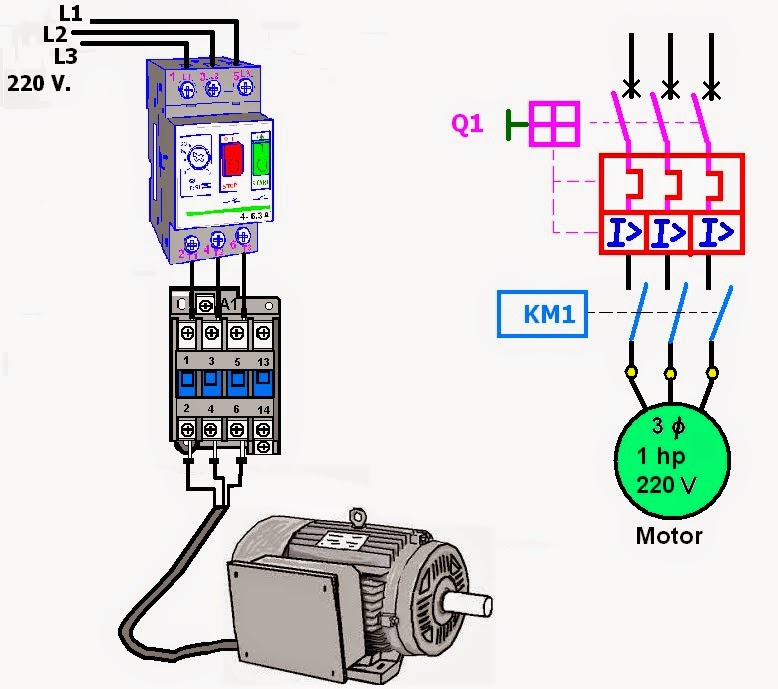 Control de la intensidad de los motores trifásicos
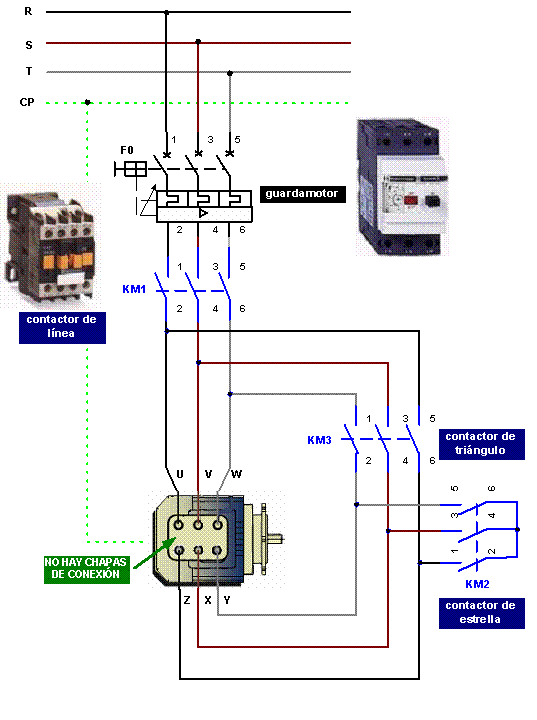 Arranque en conexión estrella-triángulo
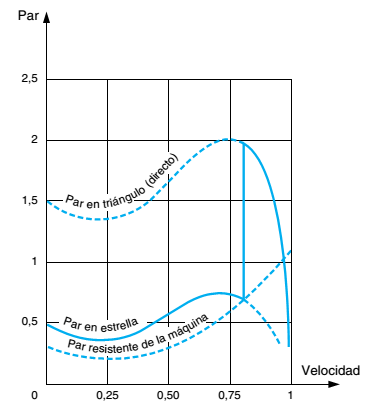 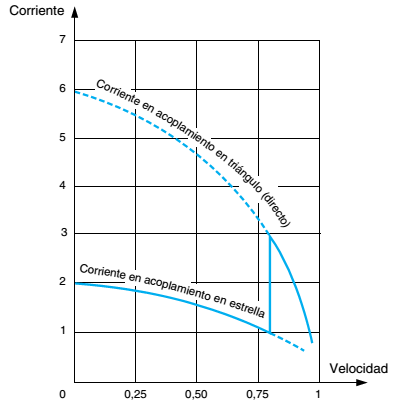 Estrella-Triangulo
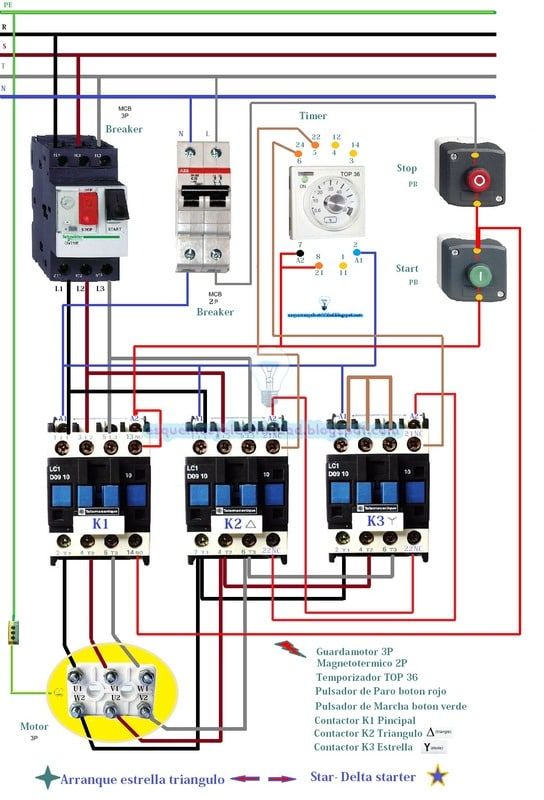 Variadores de Frecuencia
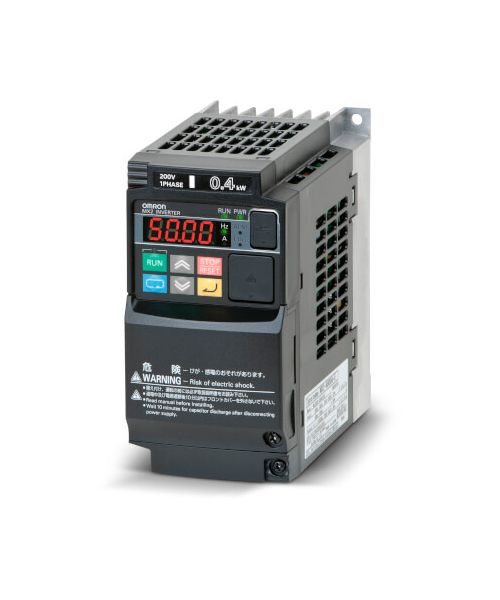 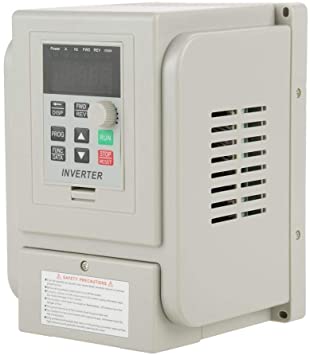 Variadores de Frecuencia
Control de la intensidad de los motores trifásicos
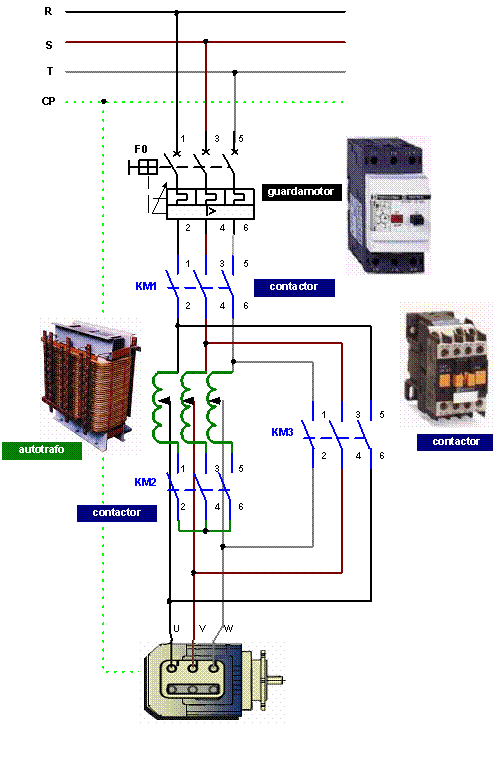 Arranque por autotransformador
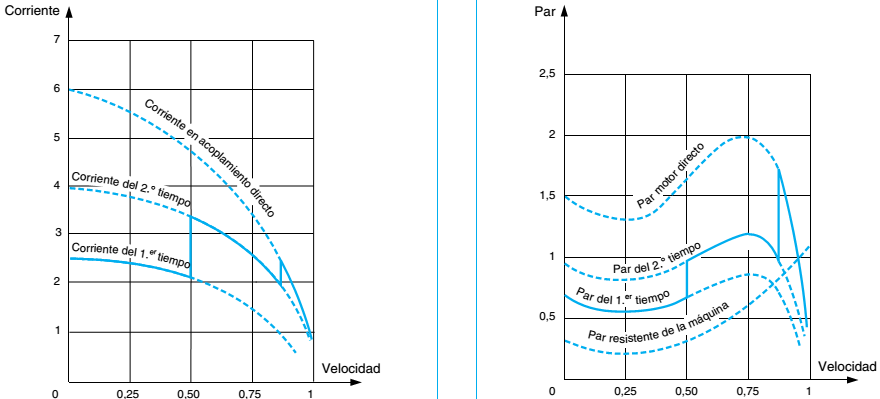 Control de la intensidad de los motores trifásicos
Tabla resumen:
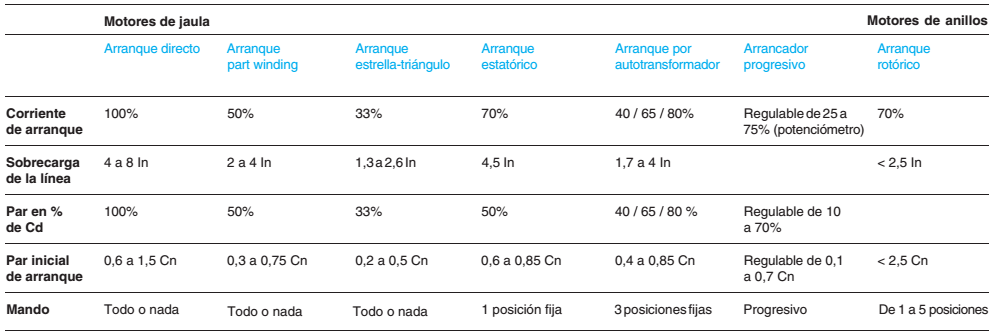 Control de la intensidad de los motores trifásicos
Tabla resumen:
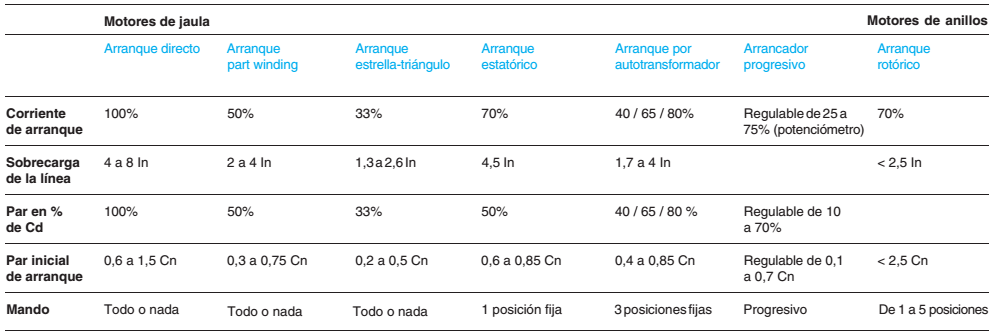 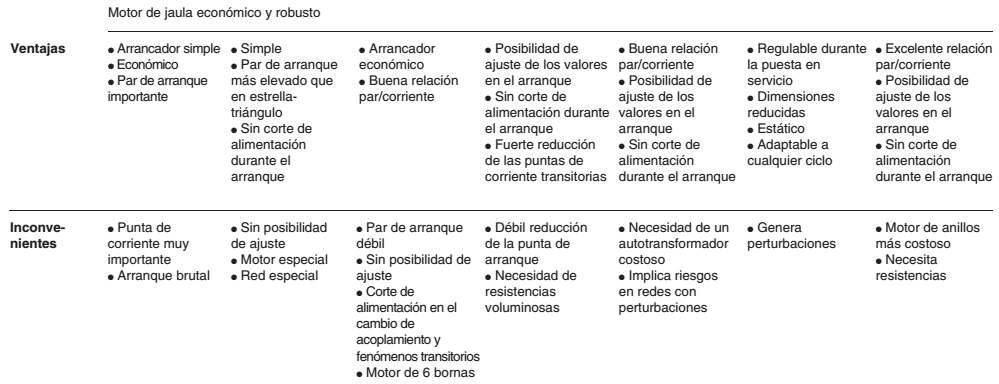 Control de la intensidad de los motores trifásicos
Tabla resumen:
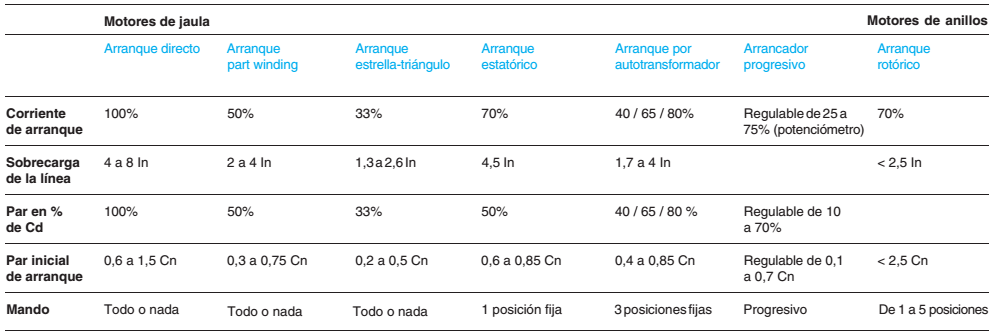 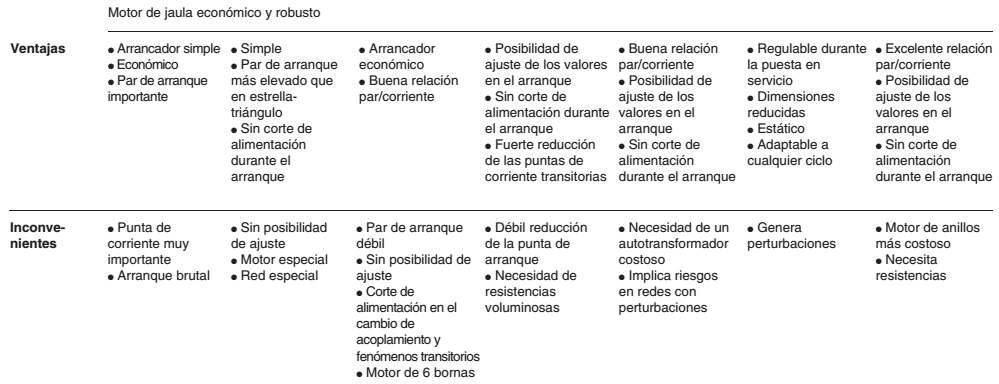 Control de la intensidad de los motores trifásicos
Tabla resumen:
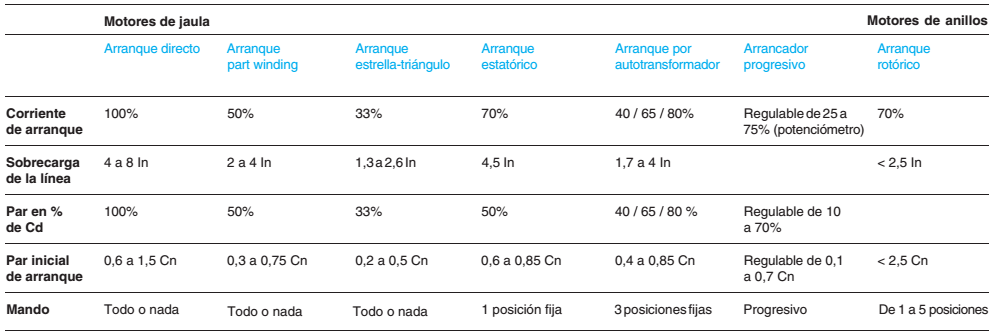 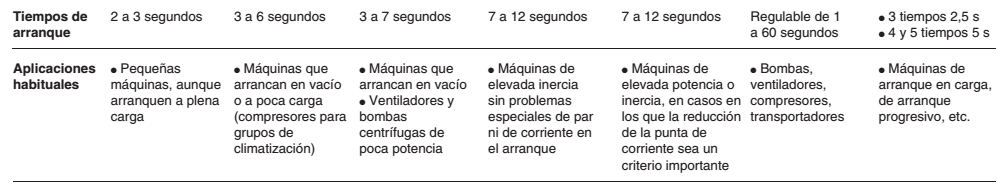 Frenado eléctrico en motores trifásicos
Frenado por contra-corriente: motor tipo jaula de ardilla y rotor bobinado

Frenado por inyección de  corriente rectificada: motor de rotor bobinado
Frenado eléctrico en motores trifásicos
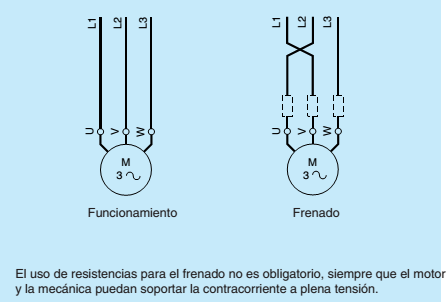 Por contra-corriente (motor tipo jaula de ardilla)
Energía de frenado se disipa en la jaula => limitaciones térmicas.
Picos de corriente superiores a los del arranque directo.
Se pueden usar resistencias en serie para reducir picos de corriente.
Aplicaciones en motores de baja potencia.
Detección de velocidad cercana a cero para eliminar alimentación.
Frenado eléctrico en motores trifásicos
Por contra-corriente (motor tipo rotor bobinado)
Energía de frenado se disipa en el rotor y las resistencias => menores limitaciones térmicas.
Resistencias de rotor del arranque (o adicionales) => regulación par de frenado.
Inversión de fases incrementa la tensión en el rotor => precauciones de aislamiento.
Detección de velocidad cercana a cero para eliminar alimentación.
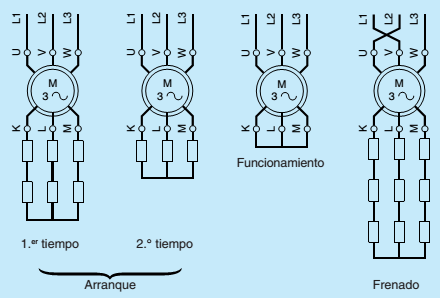 Frenado eléctrico en motores trifásicos
Por inyección de corriente rectificada:
Inyección de corriente DC al estator => 1.3 veces I nominal.
Campo magnético fijo en el estator.
Menor energía disipada en la jaula o en las bobinas del rotor.
El motor no arranca en sentido contrario => no es necesaria la detección de velocidad -> 0.
Funcionalidad incluida en variadores de velocidad
Par de frenado controlado con la corriente de DC.
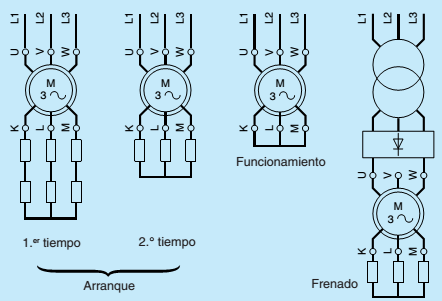